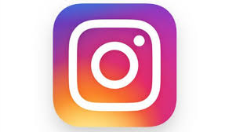 Soc_ESAB